Проект: «Познай самого себя»
Подготовил: Хотамов Мухаммад
                            Ученик 9 «а»
                            МБОУ «СОШ №1» 
Руководитель: Курышева в. В.
Цель:
Актуализация вопроса важности знания параметров человека для решения практических задач в жизнедеятельности человеческого общества.
Задачи работы:
1) Познакомиться с правилами измерением физических величин - параметров человека (объем, плотность, площадь);
2) Рассчитать теоретически и определить практически объём, плотность, площадь человеческого тела используя подручные средства измерения;
3) Узнать, где и когда могут пригодиться в повседневной жизни знания о параметрах человека.
В современной философии
Человек— особое существо, явление природы, обладающее, с одной стороны, биологическим началом (приближающим его к высшим млекопитающим), с другой стороны, духовным началом (абстрактное мышление, членораздельная речь, высокая обучаемость и усвоение достижений культуры, сложная социальная жизнь).
Объём моего тела, М3
V=Vгол+Vтул+2Vрук+2Vног
V = (0,003+0,042+2*0,0026+2*0,007)М3= 0,0642 М3



V = m/ρ.
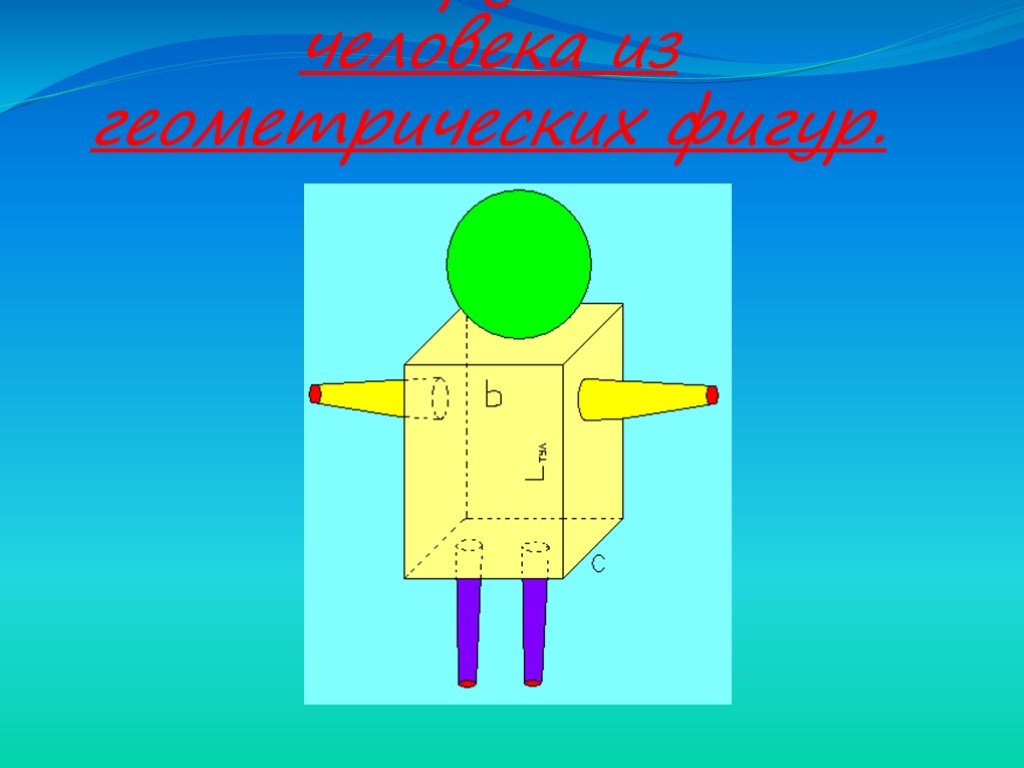 Объём головы
Vгол=1/6π2*Lгол3
где Lгол – обхват(периметр) головы.
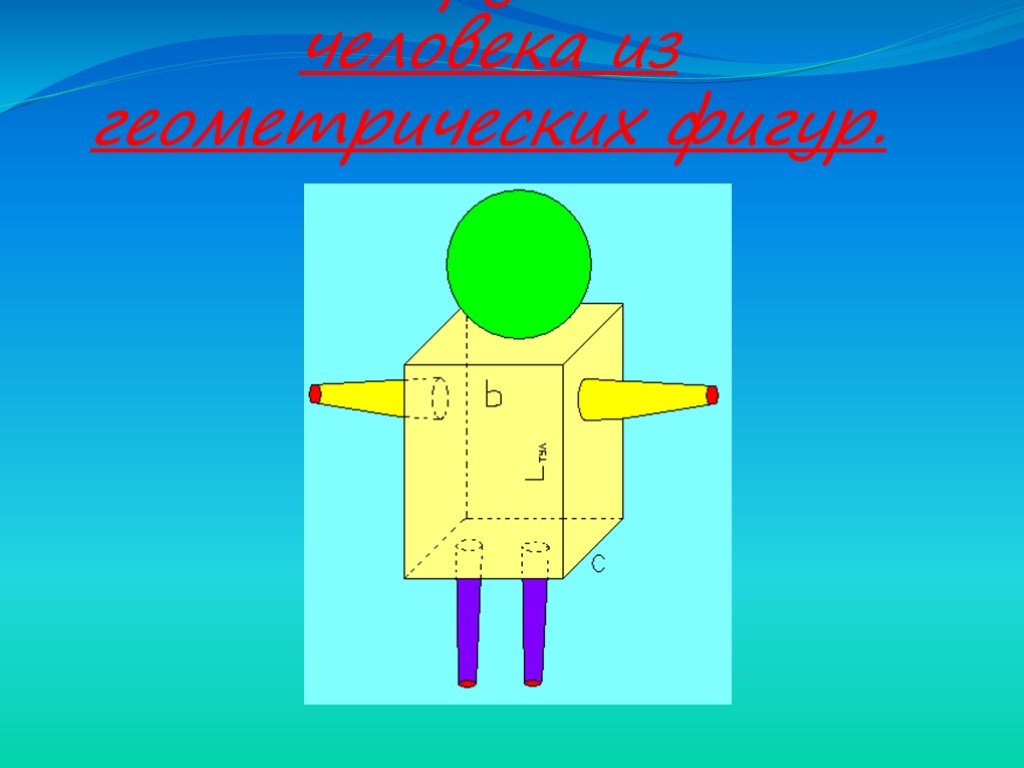 Объём туловища
Vтул=Lтул*bc
где Lтул = длина туловища, 
b - его ширина, 
c-толщина.
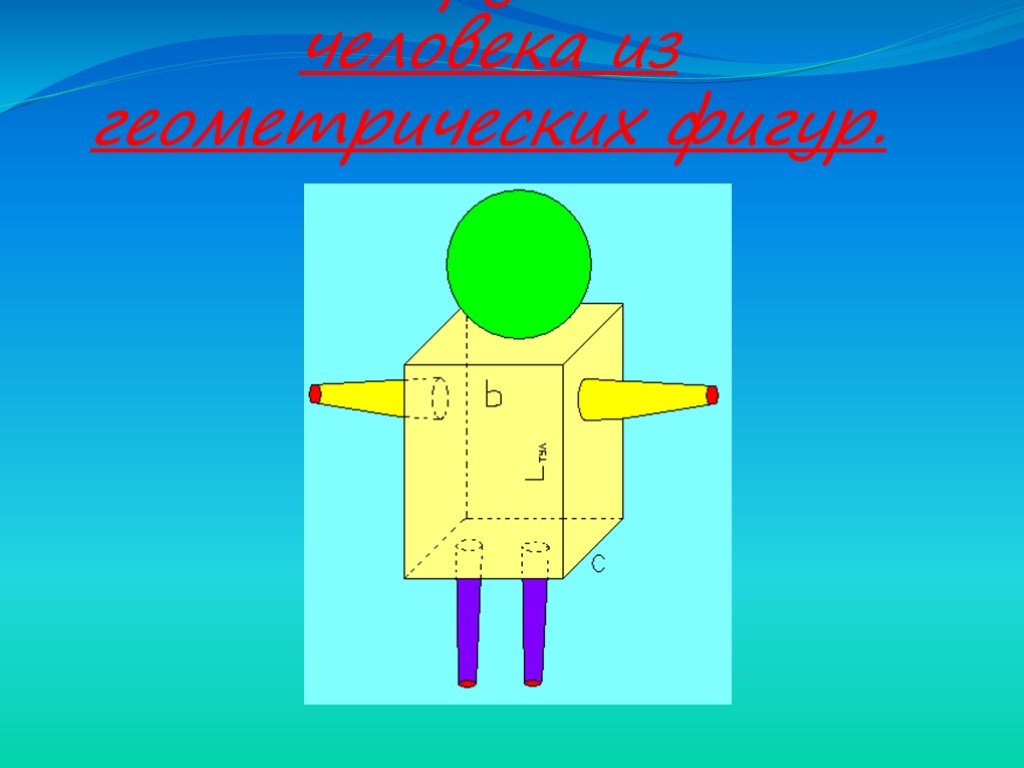 Объём руки
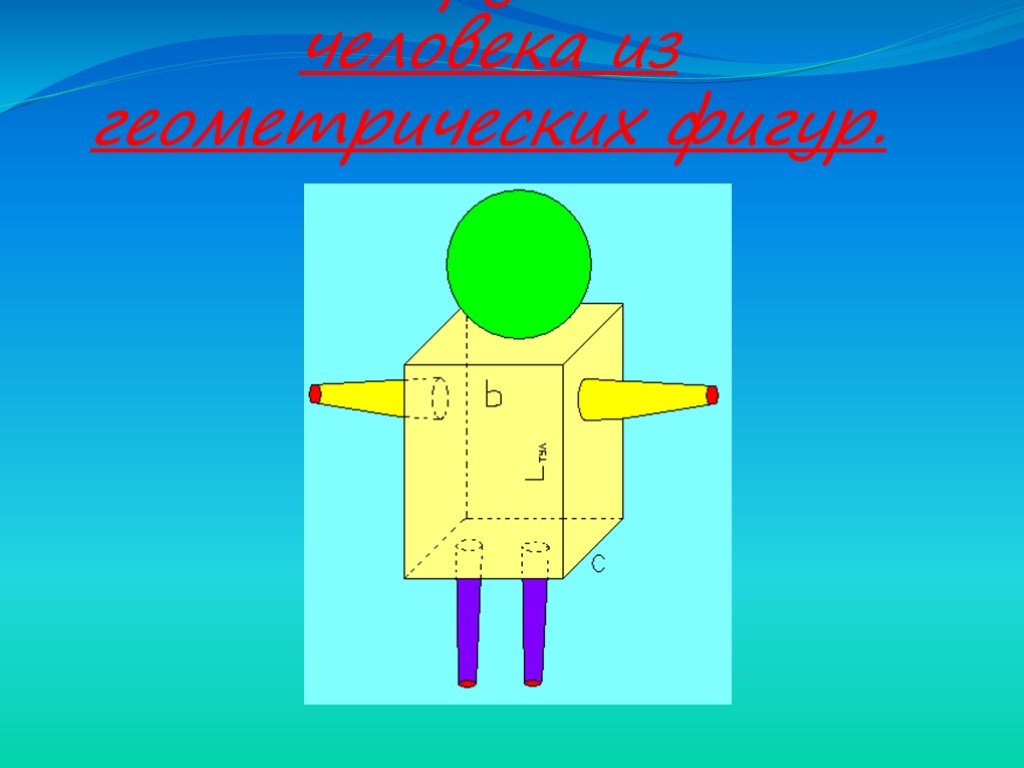 Объём ноги
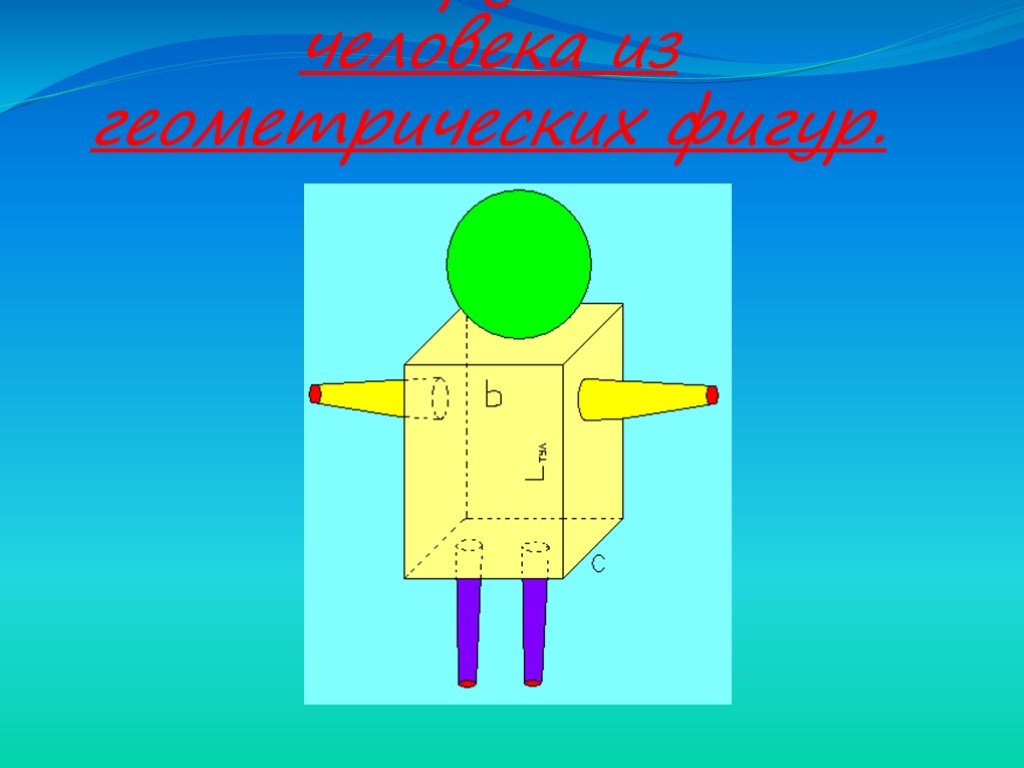 Части тела           Объём части тела, М3
Голова
Туловище
Рука
Нога
0,003 М3 
0,042 М3 
0,0026 М3
0,007 М3
Проверим на практике
Масса тела, m = 53,1 кг
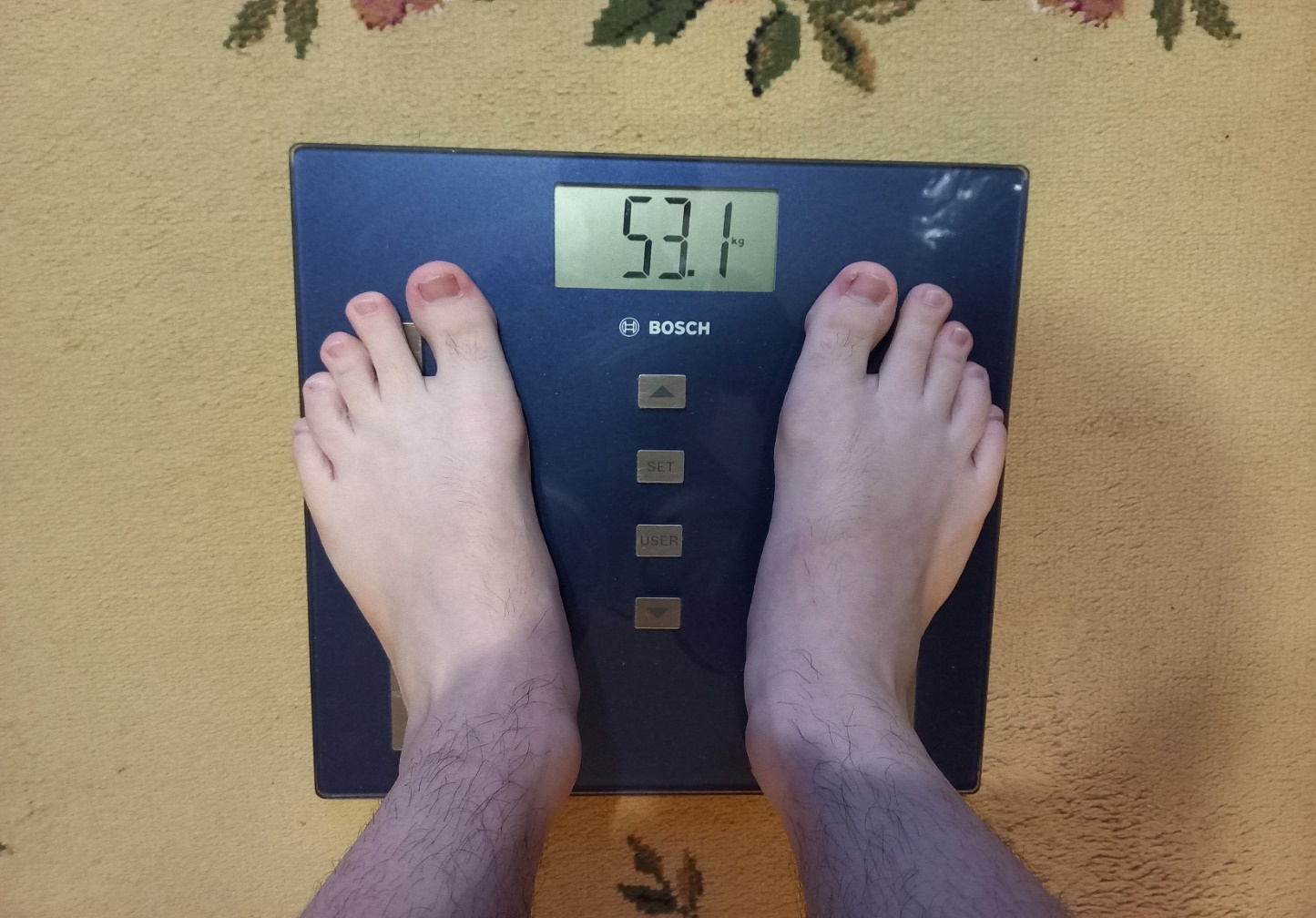 Объём воды без тела, V1
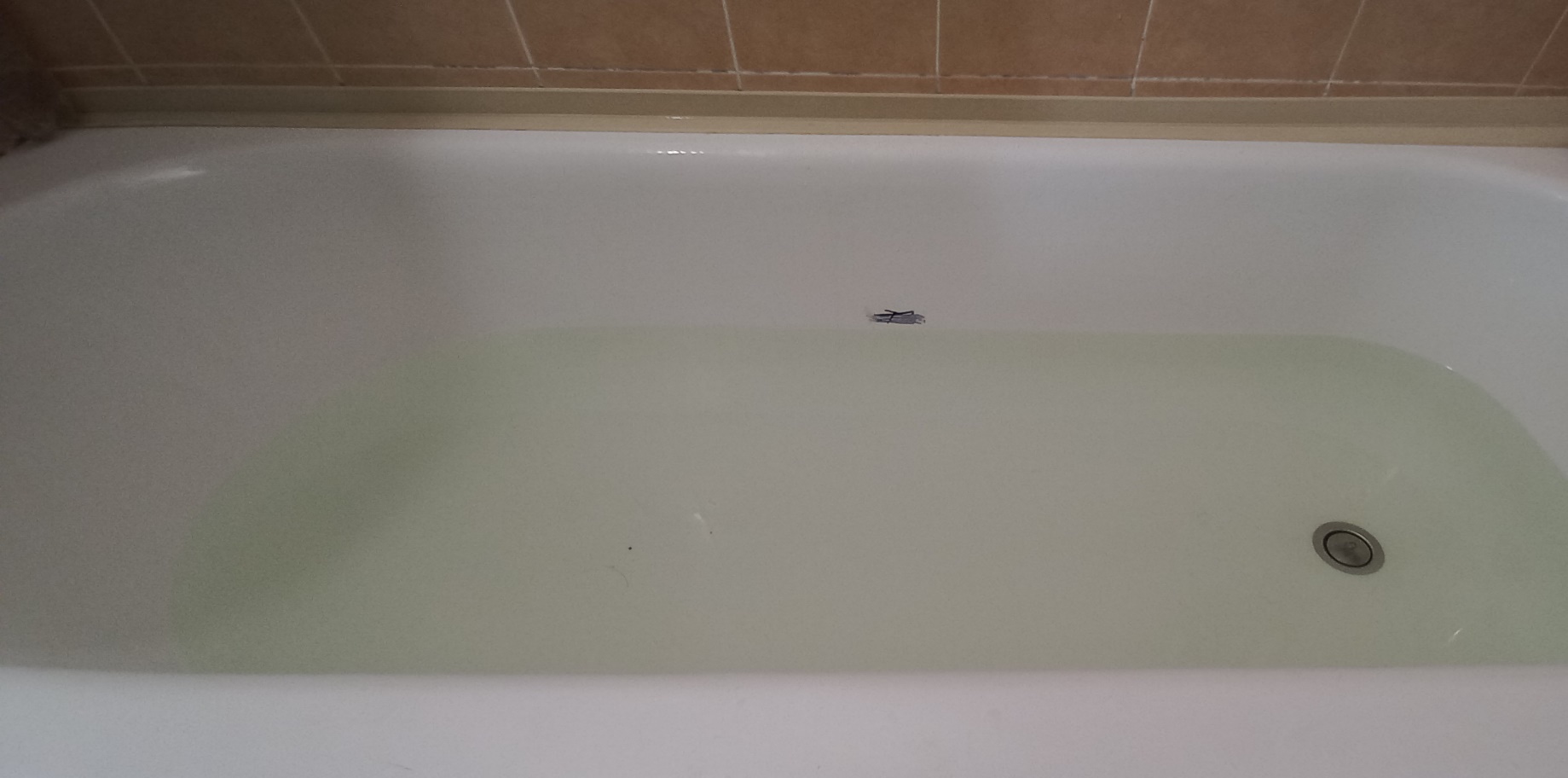 Объём воды с погруженным телом (руки, туловище и ноги)
V2-V1=Vтела. Долил 50 литров (25 бутылок по 2 литра)до второго уровня.
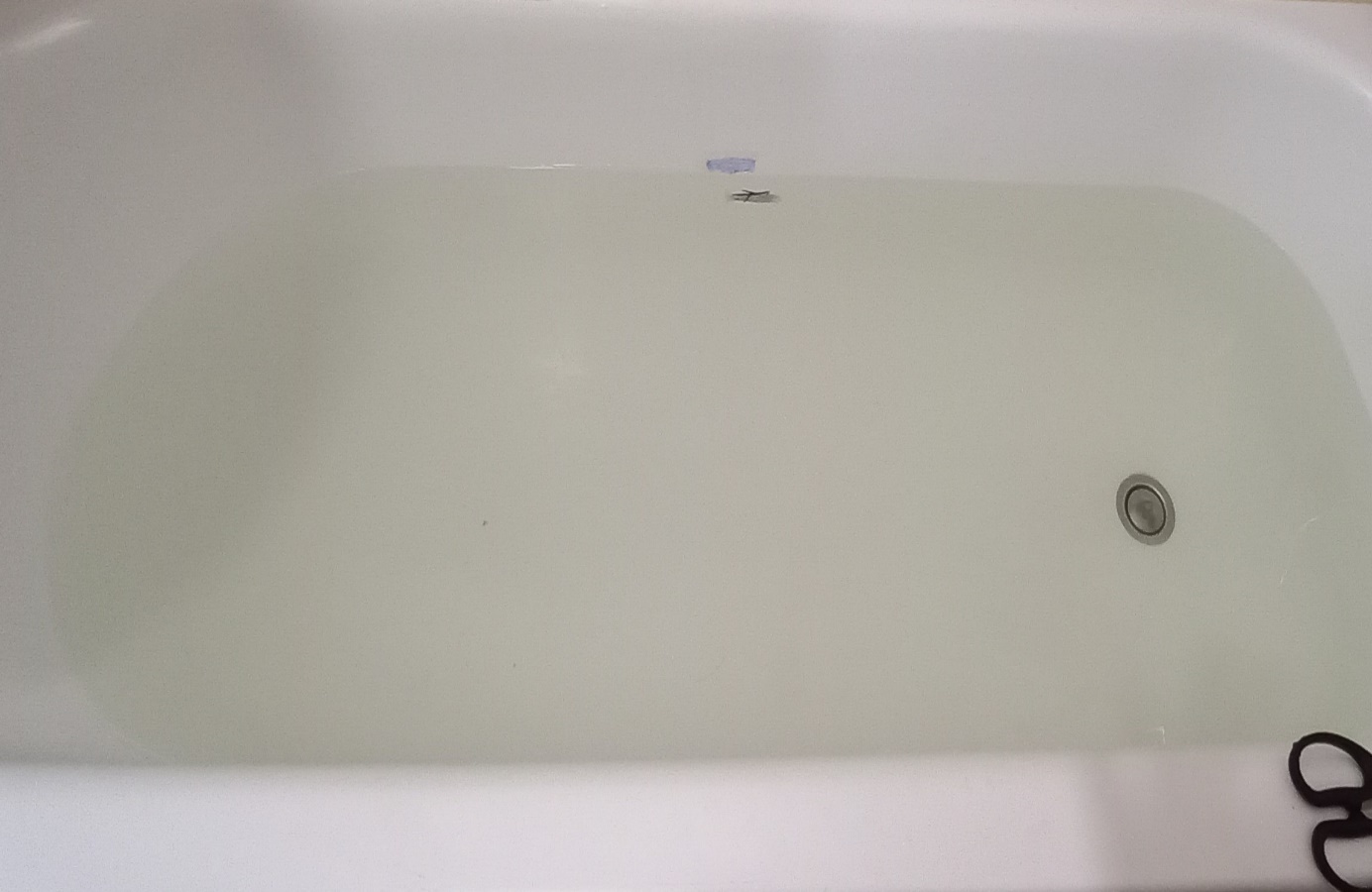 Расчет плотности человеческого тела
p=53,1кг/ 0,063М3=843кг/М3
p=m/V 
p-плотность
m-масса
V-объем
Сравнение
Плотность жидкостей и веществ
Плотность человека
pч=845кг/м3
pв=1000кг/м3
pлёд= 900кг/м3
pдуб= 800кг/м3
pпробка= 240кг/м3
Плотность человека меньше плотности воды, поэтому он не тонет. На человека действует архимедова сила, если pж>pт , то тело плавает на поверхности жидкости.
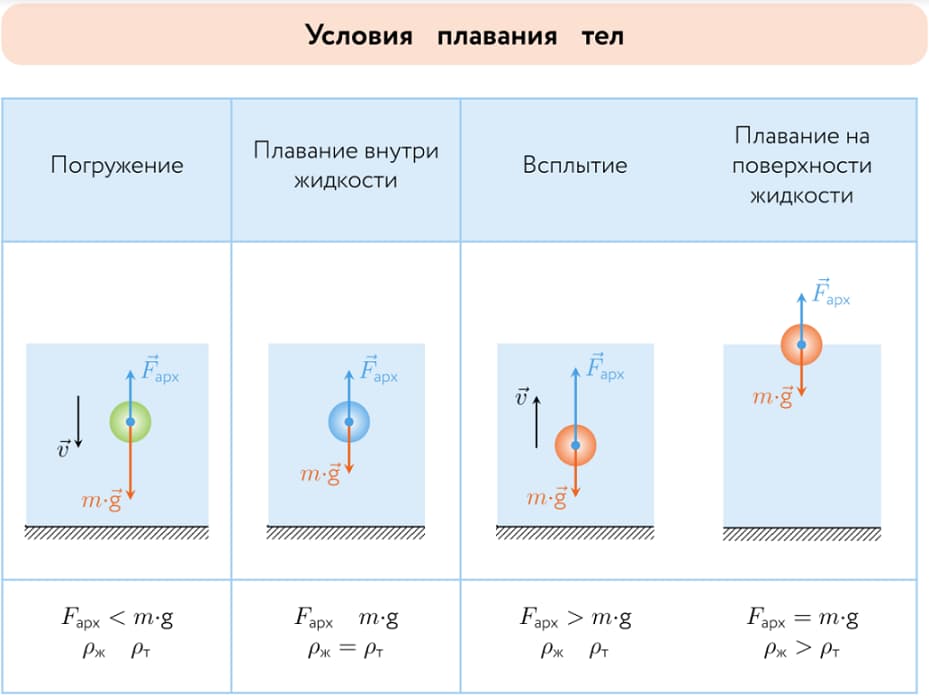 Площадь человека
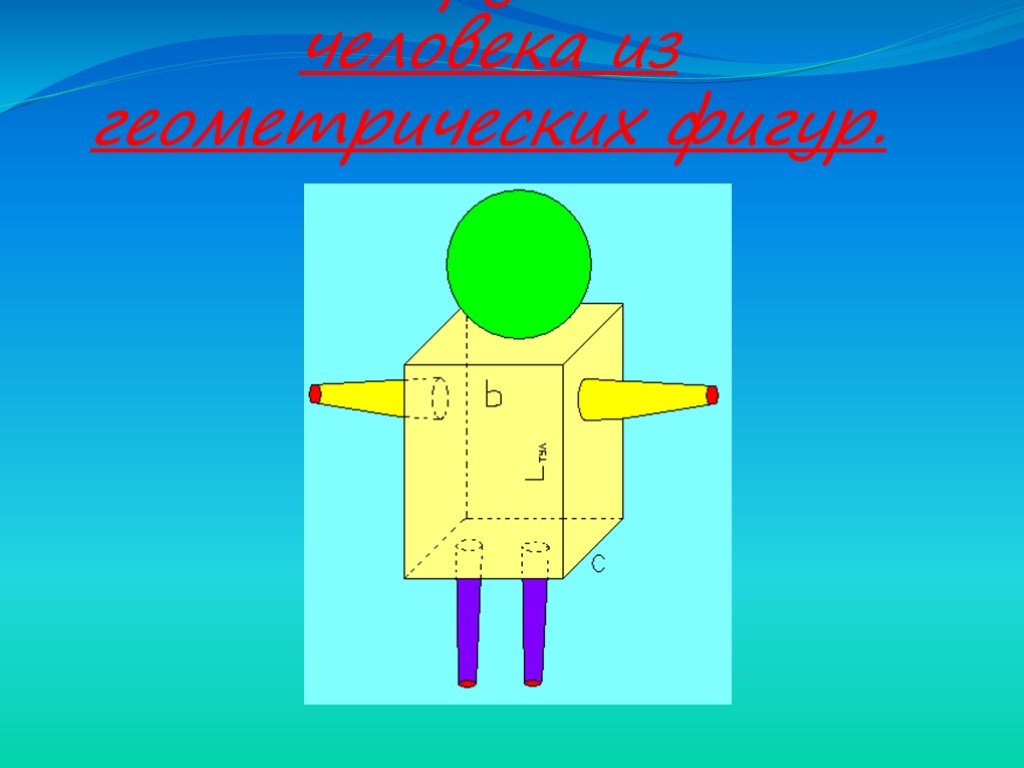 Площадь моего тела
Общая формула: 
S=L2гол/π+2*(Lтулb+Lтулc+bc)+Lр*(Lр1+Lр2)+Lн(Lн1+Lн2)++1/2π*[(L2р2+L2н2)-(L2р1+L2н1)]
Расчёт:
S=562/3.14+2(56*42+56*18+18*42) +70(25+18) +76(44+23)+((182+232)--(252+442)/2*3.14) =999+2(2352+1008+756)+70*43+76*67+((324+529)--(625+1936)/6.28) =999+8232+3010+5092+(853-2561/6.28)= =999+8232+3010+5092-271=17062см2 =1,7062м2  
S = 1,7 м2
5. Определение площади поверхности своего тела по эмпирической формуле.
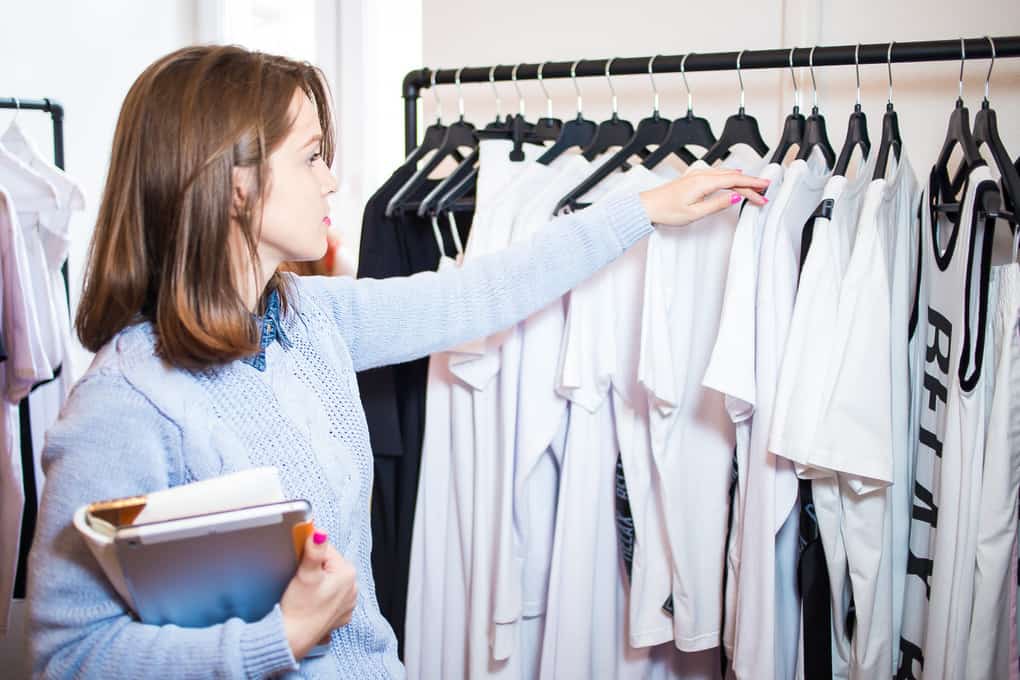 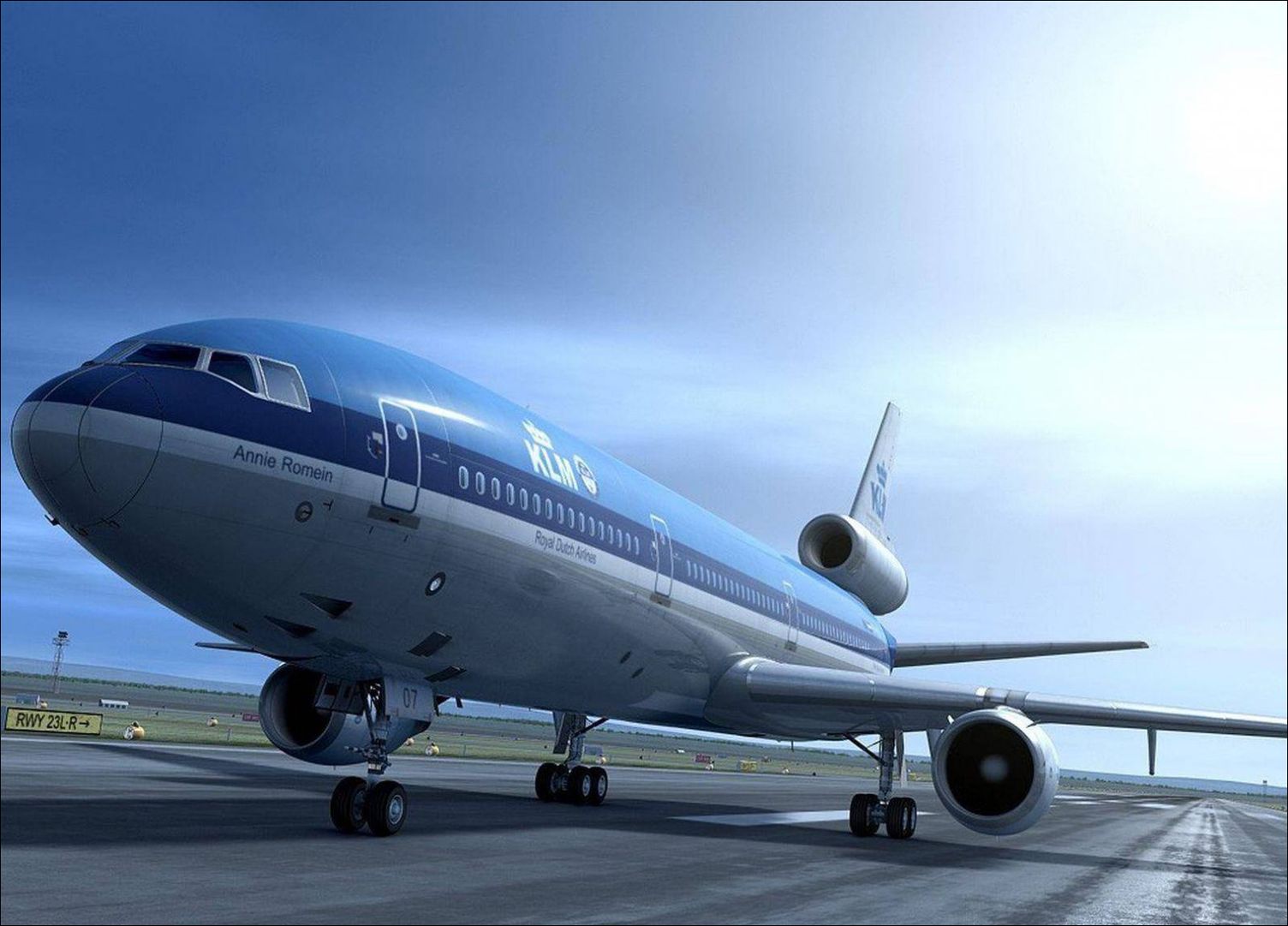 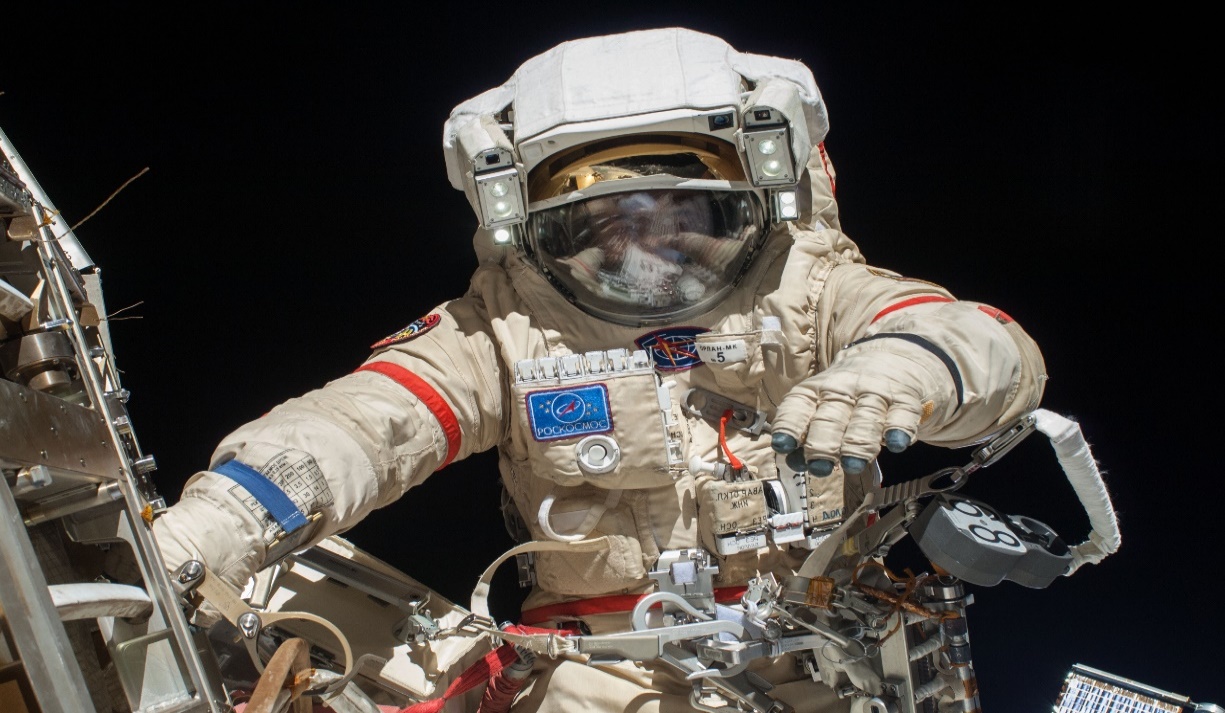 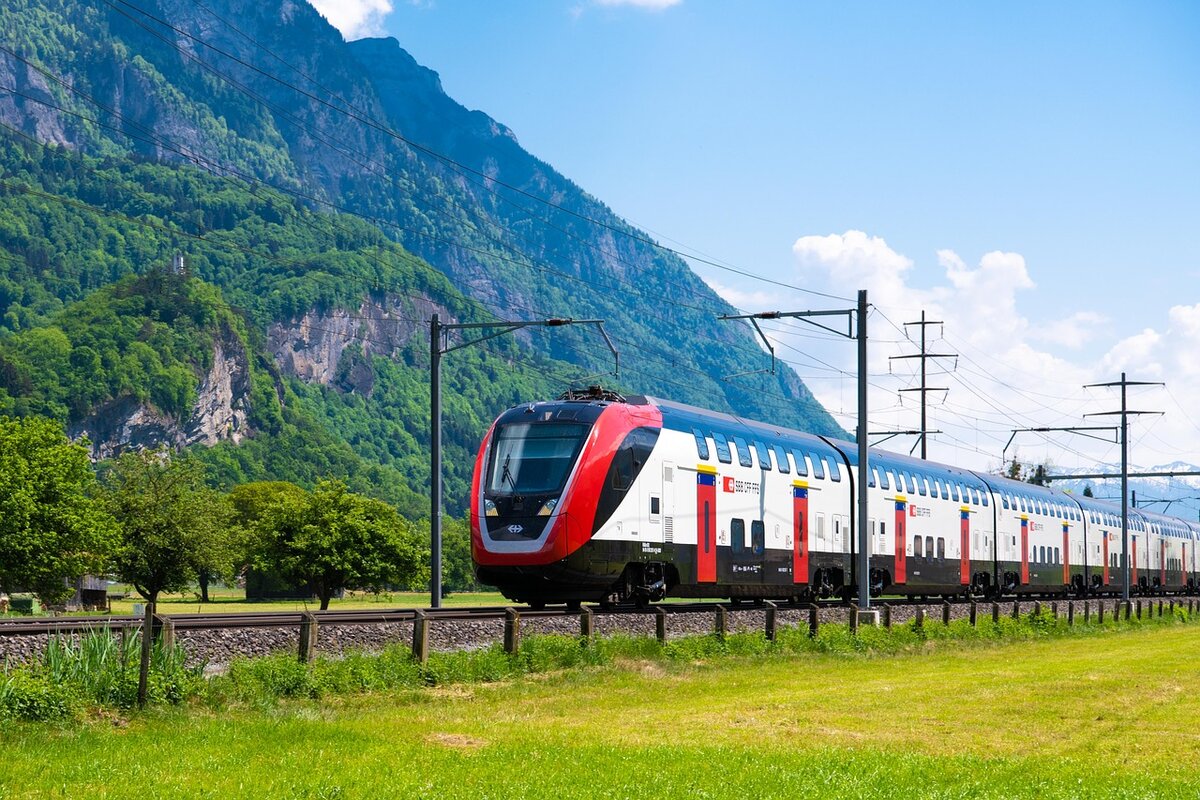 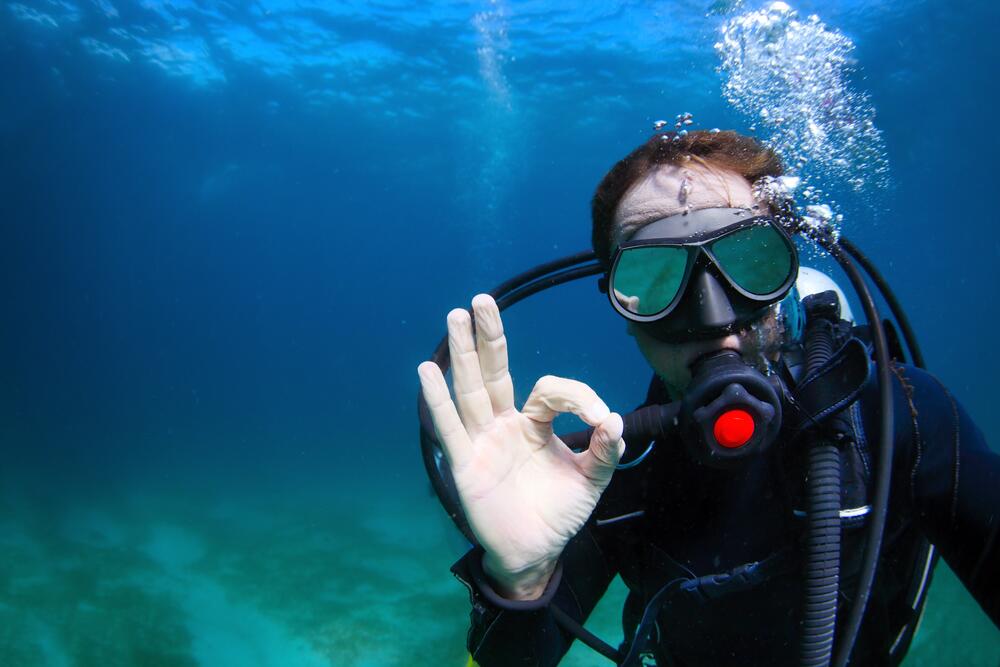 Вывод
В своей работе я представил формулы и математические расчеты для определения объёма и площади тела, представил физические формулы плотности и площади тела. Эти расчеты я подтвердил практическими опытами по определению объёма погружённого тела в воду, массы тела, роста человека.  Я считаю, что актуально важно знать параметры человека для решения практических задач в жизнедеятельности человека и человеческого общества. По моему мнению моя работа носит практический характер и может пригодиться, как учащимся 9 класса при выборе профессии, так и руководителям организаций для обеспечения специализированной одеждой работников предприятия, а также инженерам -конструкторам при проектировании транспорта для пассажиров, а также спасателям на пляжах и лодочных станциях, работникам МЧС при спасении человека на воде.
Литература
Брошюра ИД «Первое сентября», серия «Физика», выпуск № 26 «Познай самого себя», Москва, «Чистые пруды», 2009г., с.32;
Справочник школьника «Математика», научная разработка и составление Г. Якушева, редактор – корректор В. Славкин, типография издательства «Пресса», город Москва 1995г, с.574;
https://info.sibnet.ru/ni/516/516053w_1489548346.jpg 
https://yandex.ru/images/search?text=поезд&img_url=https%3A%2F%2Fykl-res.azureedge.net%2Fca34528b-d245-4c19-bef9-12886e0450a7%2Fpassengertrain33896991920.jpg&pos=4&rpt=simage&stype=image&lr=10891&family=yes&parent-reqid=1650020622476233-7570305488529303870-sas6-5253-dca-sas-l7-balancer-8080-BAL-1313&source=serp
Спасибо за внимание.